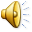 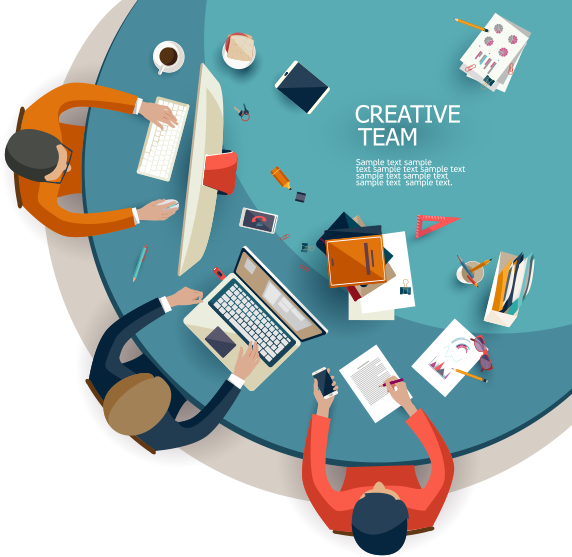 2017
点击添加文字全动态PPT模版
年终总结/商务汇报/公司简介/PPT演示
[Speaker Notes: 版权声明：300套精品模板商业授权，请联系【锐旗设计】:https://9ppt.taobao.com，专业PPT老师为你解决所有PPT问题！]
目录页
01
单击添加文本标题
02
单击添加文本标题
03
单击添加文本标题
04
单击添加文本标题
01
单击添加文本标题
此处添加或多或少的文字对第一部分的整体内容进行简单的说明，也可以添加小标题。
此处输入您的标题
此处输入您的文本请在此处输入您的文本此处输入您的文本此处输入您的文本
A
此处输入您的标题
此处输入您的标题
此处输入您的文本请在此处输入您的文本此处输入您的文本此处输入您的文本
B
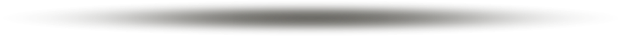 此处输入您的标题
此处输入您的标题
此处输入您的文本请在此处输入您的文本此处输入您的文本此处输入您的文本
C
此处输入您的标题
01
此处输入您的标题
此处输入您的文本请在此处输入您的文本此处输入您的文本此处输入您的文本
此处输入您的标题
此处输入您的文本请在此处输入您的文本此处输入您的文本此处输入您的文本
02
03
此处输入您的标题
此处输入您的文本请在此处输入您的文本此处输入您的文本此处输入您的文本
此处输入您的标题
此处输入您的文本请在此处输入您的文本此处输入您的文本此处输入您的文本
04
输入您的标题
此处输入您的文本请在此处输入您的文本此处输入您的文本
输入您的标题
此处输入您的文本请在此处输入您的文本此处输入您的文本
04
01
输入您的标题
此处输入您的文本请在此处输入您的文本此处输入您的文本
输入您的标题
此处输入您的文本请在此处输入您的文本此处输入您的文本
02
05
输入您的标题
此处输入您的文本请在此处输入您的文本此处输入您的文本
输入您的标题
此处输入您的文本请在此处输入您的文本此处输入您的文本
03
06
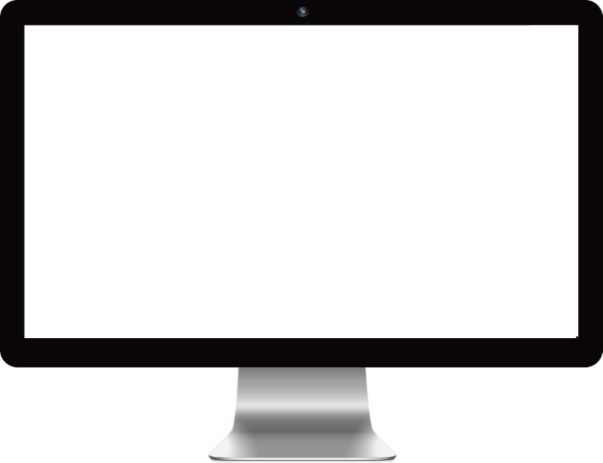 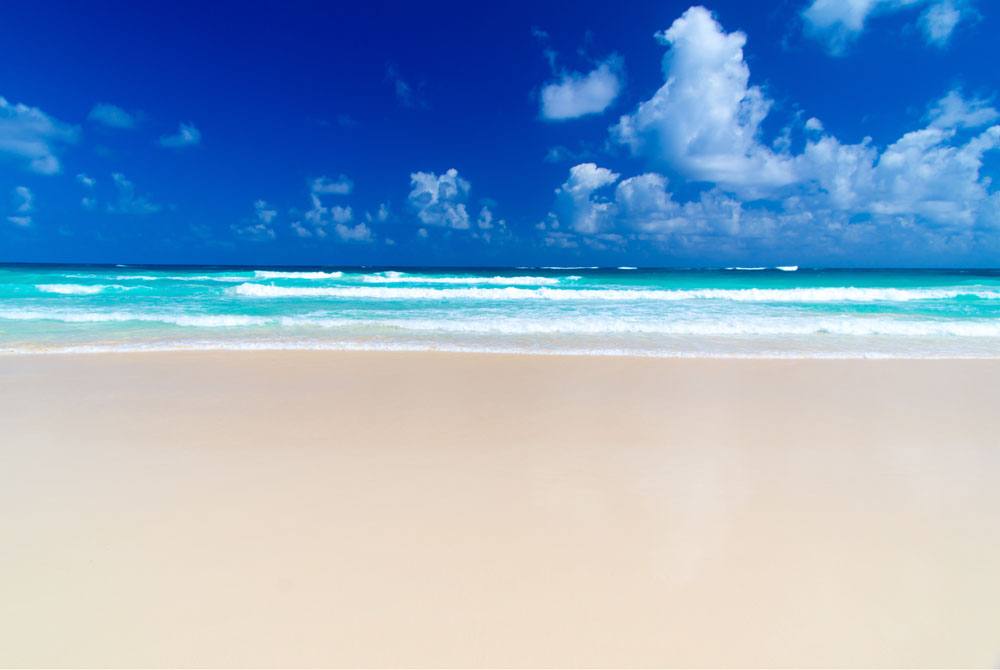 添加您的主题文字
此处输入您的文本请在此处输入您的文本输入您的文本
请在此处输入您的文本或者复制您的文本粘贴到此处，请在此处输入您的文本或者复制您的文本粘贴到此处。请在此处输入您的文本或者复制您的文本粘贴到此处，请在此处输入您的文本。
此处输入您的文本请在此处输入您的文本此处输入您的文本此处输入您的文本此处输入您的文本请在此处输入您的文本此处输入您的文本此处输入您的文本请在此处输入您的文本
添加文本信息
添加说明文字添加说明文字添加说明文字添加说明文字
文本1
文本2
文本3
文本4
文本5
添加文本信息
添加说明文字添加说明文字添加说明文字添加说明文字
添加文本信息
添加说明文字添加说明文字添加说明添加说明文字文字
添加文本信息
添加说明文字添加说明文字添加说明添加说明文字文字
添加文本信息
添加说明文字添加说明文字添加说明文字添加说明文字
点击添加文本点击添加文本点击添加文本点击添加文本点击添加文本点击添加文本
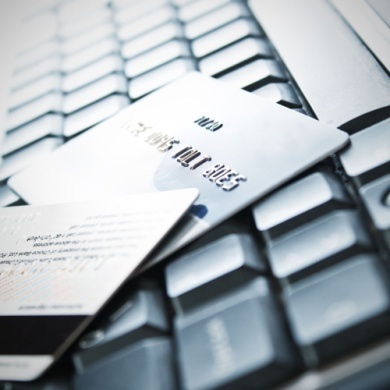 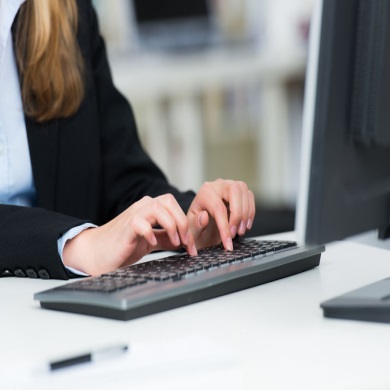 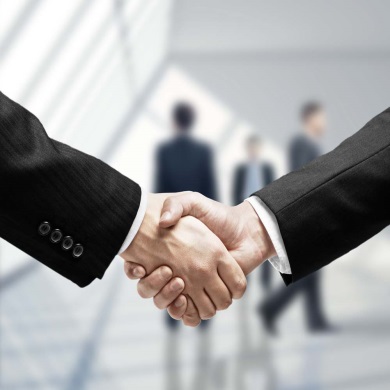 添加文本信息
添加对图片的说明文字添加对图片的说明文字
添加文本信息
添加对图片的说明文字添加对图片的说明文字
添加文本信息
添加对图片的说明文字添加对图片的说明文字
添加文本信息
添加说明文字添加说明文字添加说明文字添加说明文字添加说明文字添加说明文字添加说明文字
点此输入标题
点此输入标题
点此输入标题
添加文本信息
此处添加说明文字添加说明文字添加说明文字此处添加说明文字此处添加说明文字添加说明文字添加说明文字此处添加说明文字添加说明文字
添加文本
添加文本
此处添加说明文字添加说明文字
添加文本
此处添加说明文字添加说明文字
添加文本
此处添加说明文字添加说明文字
添加文本
此处添加说明文字添加说明文字
添加文本
此处添加说明文字添加说明文字
此处添加说明文字添加说明文字
01
单击添加文本标题
此处添加或多或少的文字对第一部分的整体内容进行简单的说明，也可以添加小标题。
此处添加说明文字添加说明文字添加说明文字此处添加说明文字此处添加说明文字添加说明文字添加说明文字此处添加说明文字添加说明文字添加说明文字添加说明文字添加说明文字
添加文本信息
此处添加说明文字添加说明文字添加说明文字
01
90%
添加文本信息
此处添加说明文字添加说明文字添加说明文字
75%
02
68%
55%
添加文本信息
此处添加说明文字添加说明文字添加说明文字
03
添加文本信息
此处添加说明文字添加说明文字添加说明文字
04
第一季度
第二季度
第三季度
第四季度
添加文本信息
添加对图片的说明文字添加对图片的说明文字添加对图片的说明文字
单击此处添加对图片的说明文字单击此处添加对图片的说明文字单击此处添加对图片的说明文字单击此处添加对图片的说明文字单击此处添加对图片的说明文字单击此处添加对图片的说明文字单击此处添加对图片的说明文字
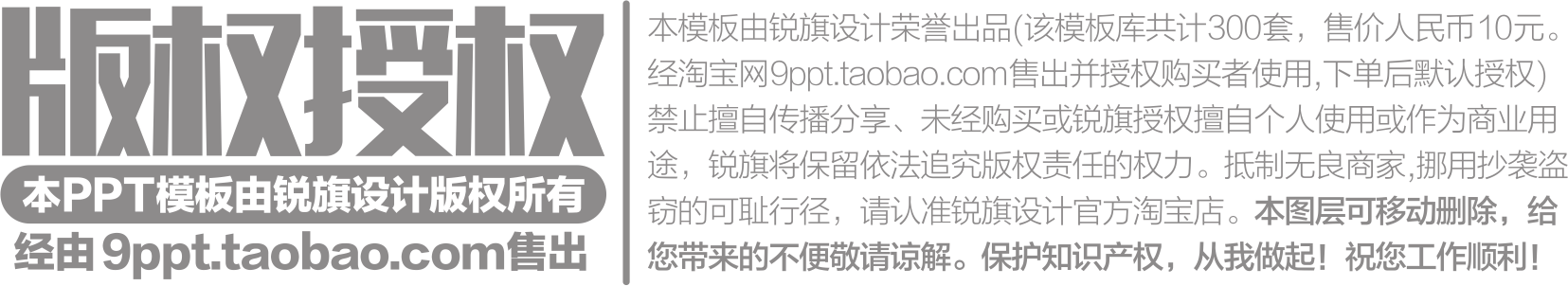 标题
标题
添加说明文字添加说明文字添加说明文字添加说明文字添加说明文字
添加说明文字添加说明文字添加说明文字添加说明文字
标题
标题
添加说明文字添加说明文字添加说明文字添加说明文字添加说明文字
添加说明文字添加说明文字添加说明文字添加说明文字添加说明文字
添加文本标题
添加文本标题
添加文本标题
添加文本标题
添加文本标题
添加文本信息
此处添加说明文字添加说明文字添加说明文字
添加文本信息
此处添加说明文字添加说明文字添加说明文字
添加文本信息
此处添加说明文字添加说明文字添加说明文字
添加文本信息
此处添加说明文字添加说明文字添加说明文字
添加文本信息
此处添加说明文字添加说明文字添加说明文字
[Speaker Notes: 版权声明：300套精品模板商业授权，请联系【锐旗设计】:https://9ppt.taobao.com，专业PPT老师为你解决所有PPT问题！]
添加文本信息
添加说明文字添加说明文字添加说明文字添加说明文字添加说明文字添加说明文字添加说明文字添加说明文字添加说明文字添加说明文字添加说明文字
点此此处输入标题
根据统计分析，一页PPT中的文字控制在200字以内内达到很好的演讲效果根据统计分析，一页PPT中的文字控制在200字以内内达到很好的演讲效果根据统计分析，一页PPT中的文字控制在200字以内内达到很好的演讲效果根据统计分析，一页PPT中的文字控制在200字以内内达到很好的演讲效果根据统计分析，一页PPT中的文字控制在200字以内内达到很好的演讲效果。
方法论学者
设想
产生者
75%
50%
男性比例75%
此处添加说明文字添加说明文字添加说明文字
女性比例50%
此处添加说明文字添加说明文字添加说明文字
结论
此处添加说明文字添加说明文字添加说明文字
企业理念
质量控制
团队合作
营销管理
添加文本信息
此处添加说明文字添加说明文字添加说明文字
添加文本信息
此处添加说明文字添加说明文字添加说明文字
添加文本信息
此处添加说明文字添加说明文字添加说明文字
添加文本信息
此处添加说明文字添加说明文字添加说明文字
添加文本信息
添加文本信息
此处添加说明文字添加说明文字添加说明文字此处添加说明文字此处添加说明文字此处添加说明文字此处添加说明文字
添加文本信息
此处添加说明文字添加说明文字添加说明文字此处添加说明文字此处添加说明文字此处添加说明文字此处添加说明文字
添加文本信息
添加文本信息
添加标题
添加文本信息
此处添加说明文字添加说明文字添加说明文字此处添加说明文字此处添加说明文字此处添加说明文字此处添加说明文字
图文使用技巧
标题框及正文框中的文字可直接改为您所需的文字,点中图片>绘图工具>格式>填充>图片>选择您需要展示的图片
直接复制粘贴图片来增加图片数，复制后更改见更改图片
点中图片>图片工具>格式>重新着色>选择您喜欢的色彩
01
单击添加文本标题
此处添加或多或少的文字对第一部分的整体内容进行简单的说明，也可以添加小标题。
点击添加文本点击添加文本点击添加文本点击添加文本点击添加文本点击添加文本
效率化
点击添加文本点击添加文本点击添加文本点击添加文本点击添加文本点击添加文本
持久性
点击添加文本点击添加文本点击添加文本点击添加文本点击添加文本点击添加文本
美观
模板使用技巧说明
标题框及正文框中的文字可直接改为您所需的文字
点中图片>绘图工具>格式>填充>图片>选择您需要展示的图片即可修改你喜欢的图片
直接复制粘贴图片来增加图片数，复制后更改方法见“更改图片”
点中图片>图片工具>格式>色彩（重新着色）>选择您喜欢的色彩可以使你的图片颜色更加多彩
90%
75%
65%
58%
35%
添加文本
添加说明文字添加说明文字添加说明文字
添加文本
添加说明文字添加说明文字添加说明文字
添加文本
添加说明文字添加说明文字添加说明文字
添加文本
添加说明文字添加说明文字添加说明文字
添加文本
添加说明文字添加说明文字添加说明文字
此处添加您的文字此处添加您的文字此处添加您的文字此处添加您的文字
战略性
前瞻性
此处添加您的文字此处添加您的文字此处添加您的文字此处添加您的文字
动态性
此处添加您的文字此处添加您的文字此处添加您的文字此处添加您的文字
综合性
此处添加您的文字此处添加您的文字此处添加您的文字此处添加您的文字
1
2
3
六大
核心要素
六大
核心要素
六大
核心要素
添加说明文字添加说明文字添加说明文字添加说明文字添加说明文字添加说明文字。
添加说明文字添加说明文字添加说明文字添加说明文字添加说明文字添加说明文字。
添加说明文字添加说明文字添加说明文字添加说明文字添加说明文字添加说明文字。
请在此处输入您的文本
请在此处输入您的文本
第一季度
添加说明文字添加说明文字添加说明文字添加说明文字。
★
请在此处输
入您的标题
第二季度
添加说明文字添加说明文字添加说明文字添加说明文字。
★
第三季度
添加说明文字添加说明文字添加说明文字添加说明文字。
请在此处输入您的文本
★
请在此处输入您的文本
第四季度
添加说明文字添加说明文字添加说明文字添加说明文字。
★
01
单击添加文本标题
此处添加或多或少的文字对第一部分的整体内容进行简单的说明，也可以添加小标题。
添加说明文字添加说明文字添加说明文字添加说明文字。
标题
添加说明文字添加说明文字添加说明文字添加说明文字。
添加说明文字添加说明文字添加说明文字添加说明文字。
标题
标题
B
A
C
计划
管理
组织
结构
领导
计划就是为实现目标而寻找资源的一系列行动。计划是管理中最基础的职能，但也是大家最容易忽略其管理价值的一个职能。对于很多管理者而言，计划只是一个纸面的文本，是年初上缴的提案，年底总结的参照，而在管理过程中用计划职能来工作的人并不多。但是计划确是所有管理的基础，因为企业管理所有活动中最基本的活动是目标与资源，围绕着目标展开责任、流程、控制等一系列的管理活动，组织目标决定管理的所有活动的出现以及这些活动的价值。
单击添加文字标题
请输入文本内容请输入文本内容
单击添加文字标题
请输入文本内容请输入文本内容
单击添加文字标题
请输入文本内容请输入文本内容
单击添加文字标题
请输入文本内容请输入文本内容
此处输入文本
此处输入文本
此处输入文本
此处输入文本
此处输入文本
此处输入文本
添加文本
添加文本
添加文本
添加文本
添加文本
此处输入文本
此处输入文本
此处输入文本
此处输入文本
[Speaker Notes: 版权声明：300套精品模板商业授权，请联系【锐旗设计】:https://9ppt.taobao.com，专业PPT老师为你解决所有PPT问题！]
1
添加文本
添加说明文字添加说明文字添加说明文字添加说明文字添加说明文字添加说明文字添加说明文字
2
添加文本
添加说明文字添加说明文字添加说明文字添加说明文字添加说明文字添加说明文字添加说明文字
3
添加文本
添加说明文字添加说明文字添加说明文字添加说明文字添加说明文字添加说明文字添加说明文字
感谢聆听
汇报人：2016PPT
20XX年XX月XX日
[Speaker Notes: 版权声明：300套精品模板商业授权，请联系【锐旗设计】:https://9ppt.taobao.com，专业PPT老师为你解决所有PPT问题！]